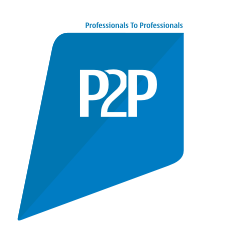 Серия вебинаров
и мастер-классов
31.10.2012
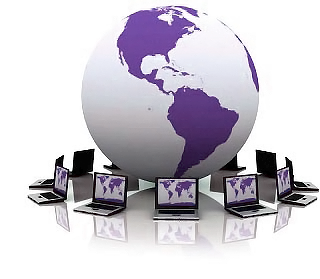 Вебинар о вебинарах
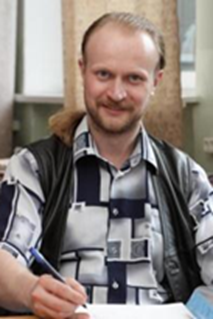 Специалист по
подготовке персонала
Святослав Куликов
Svyatoslav_Kulikov@epam.com
Зачем я провожу этот вебинар?
3
В рамках “P2P” и просто в разговорах я в последнее время часто слышу …
«А что это вообще такое – вебинары?
Зачем оно надо?»
«Я бы, может, и выступил(а), но у меня нет никакого опыта, так что не буду.»
4
«А что это вообще такое – вебинары?
Зачем оно надо?»
Расскажу и покажу
«Я бы, может, и выступил(а), но у меня нет никакого опыта, так что не буду.»
Дам рекомендации
5
Disclaimer: сегодня мы не будем рассматривать «общую теорию публичных выступлений»!
6
Сегодня мы…
Немного порассуждаем
Обсудим плюсы и минусы вебинаров
Рассмотрим подготовку и проведение вебинара
Ознакомимся с перечнем рекомендаций
7
Немного порассуждаем
Но сначала – маленький опрос…
8
Что такое «вебинар»?
Общение в прямом эфире
С минимумом затрат для максимума участников
9
Чем хороши вебинары
10
Плюсы для слушателя
Не надо никуда идти / ехать
Занимает минимум времени
Качественная «картинка»
Есть запись
11
Плюсы для выступающего
Охват большой (распределённой) аудитории
Удобно проводить опросы
Можно показать много живых примеров
Можно пересмотреть запись
12
Почему вебинары и сложнее, и проще «очных» выступлений
13
Сложнее
Нет визуального контакта
Труднее удерживать внимание
Нужно тщательнее готовить материал
Проще
Нет «страха аудитории»
Легче работать вдвоём-втроём
Проще вести длинные учебные занятия
14
Подготовка
15
Подготовка
Рабочее окружение
Материалы
Инструменты
16
Инструменты
Выбрать и изучить
Настроить и проверить
Учесть особенности и возможности
Да, все ссылки будут в раздаточном материале
Обзор 26-ти инструментов!
http://smallbiztrends.com/2010/04/26-webinar-tools-for-small-business-owners.html
И ещё 16-ти!
http://smallbiztrends.com/2012/03/16-webinar-webcast-tools-online-meetings-marketing.html
17
Только лучше!
Материалы
Как для «очного выступления»
Помните о динамике!
Иногда придётся «донастроить» инструмент
Слайды и документы
Код и работа приложений
Видео- и аудио-ролики
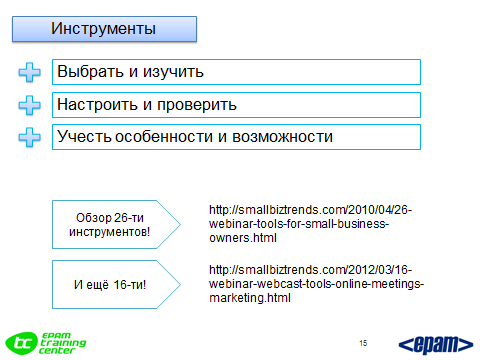 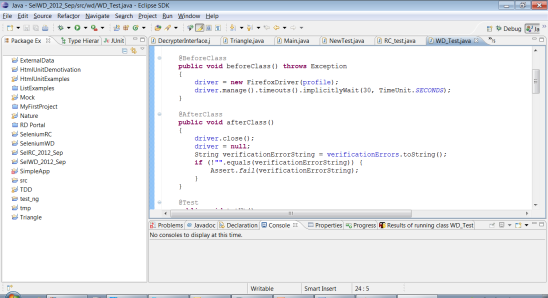 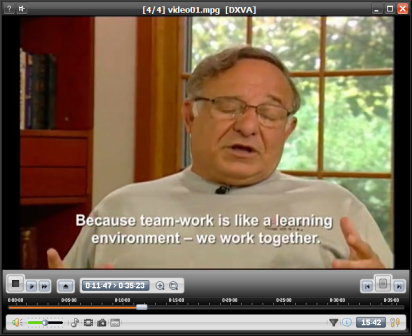 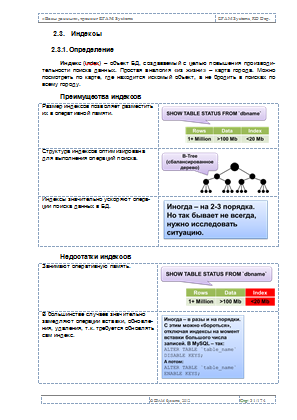 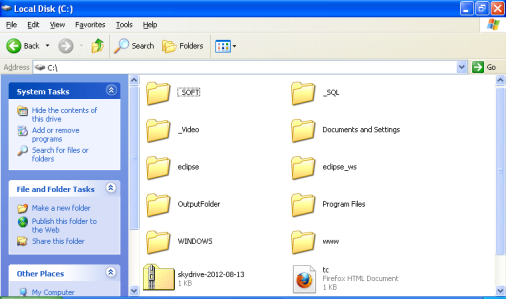 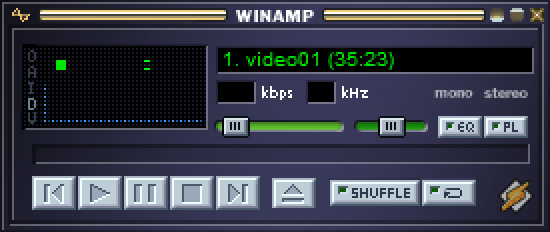 18
Материалы
Слайды и документы
Код и работа приложений
Слайды «с мега-картинками»
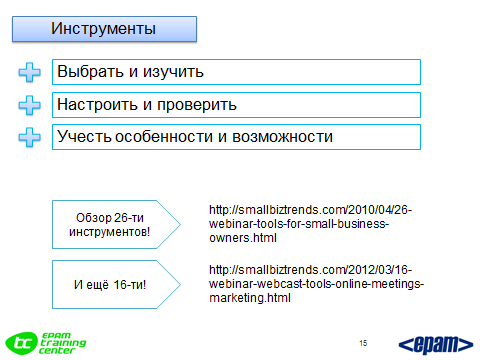 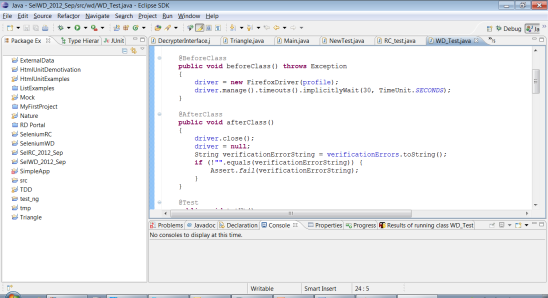 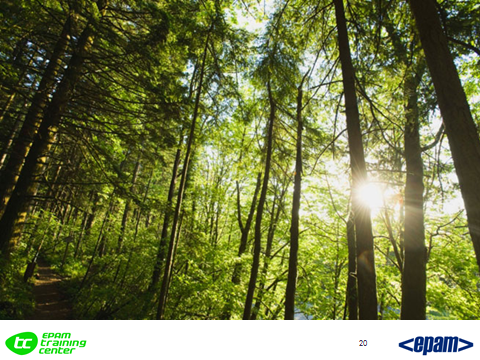 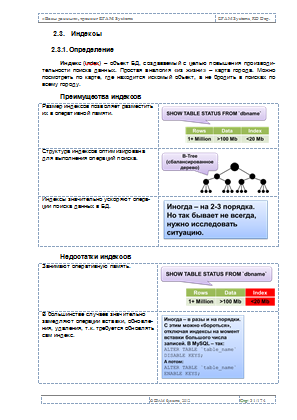 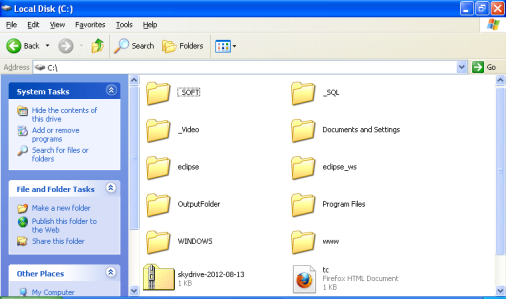 В вебинарах (в отличие от «очных» выступлений) лучше избегать слайдов с малым количеством информативных элементов
19
Материалы
http://www.slideshare.net/thecroaker/death-by-powerpoint-rus
Обязательно посмотрите сами и дайте посмотреть коллегам!
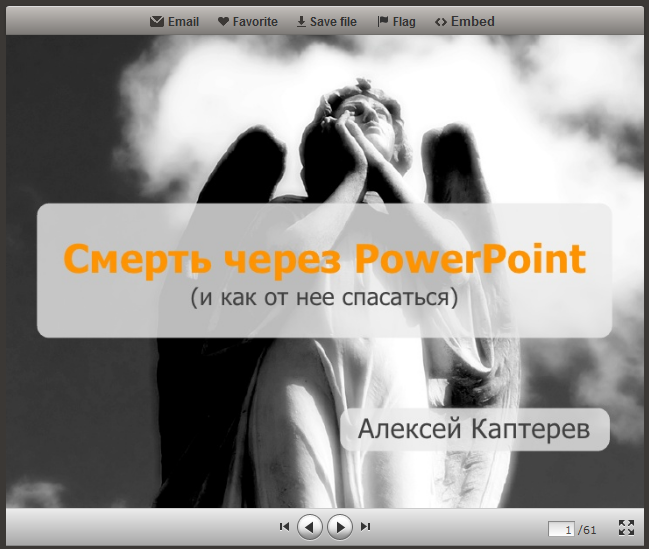 20
Рабочее окружение
Заранее убрать всё «лишнее»
Заранее всё настроить и подготовить
Проще всего – на виртуальной машине
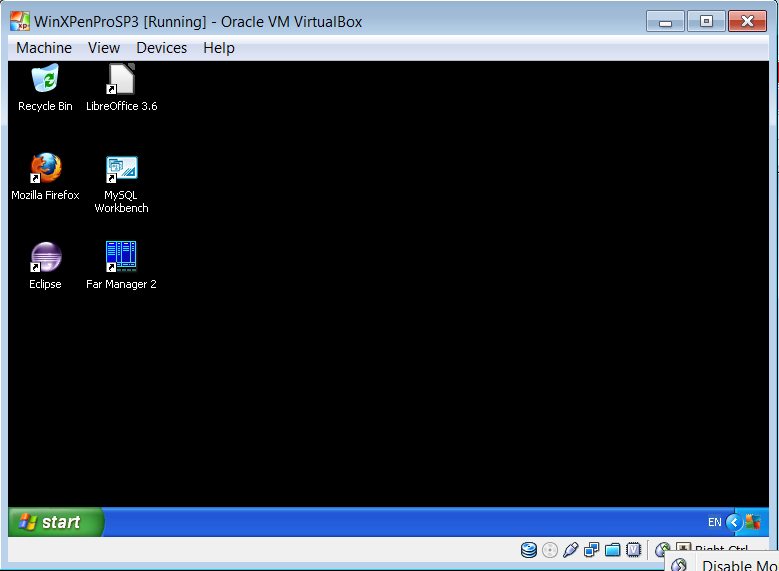 21
Проведение
22
О проведении вебинара можно говорить очень долго и много
Но мы не будем!
Мы ведь и так сейчас на вебинаре 
23
Мы лишь рассмотрим самое важное
Приветствие
Работа с инструментом
Итоги и прощание
Удержание внимания
24
Вебинар – НЕ КИНО!
Приветствие
Работа с инструментом
Итоги и прощание
Удержание внимания
25
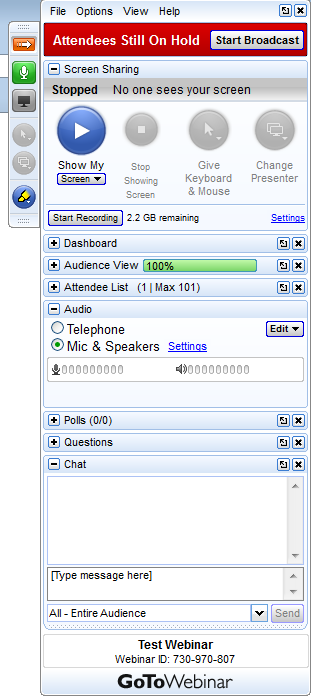 Работа с инструментом
Удержание внимания
В EPAM мы чаще всего используем GoToWebinar (GoToMeeting, GoToTraining)
26
Работа с инструментом
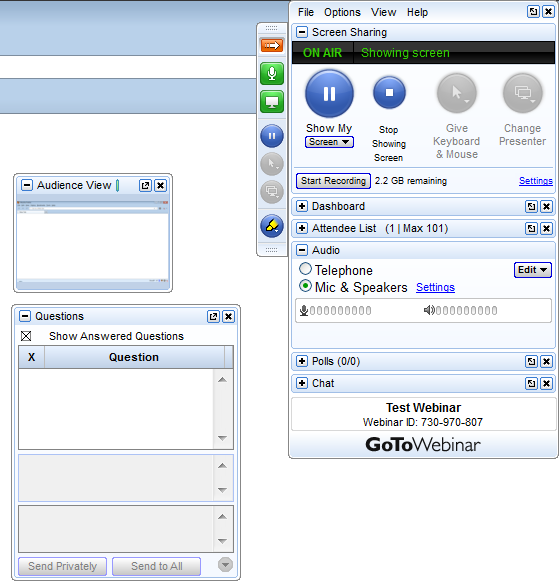 Удержание внимания
ВАЖНО!
«Вытащить» и расположить в удобном месте
27
Работа с инструментом
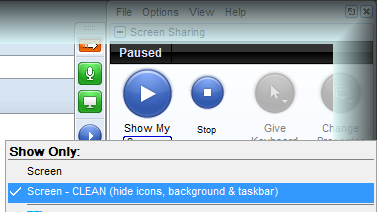 Удержание внимания
ВАЖНО!
Показывать только основную часть экрана
28
Работа с инструментом
Мы продолжим говорить о GoToWebinar в части, посвящённой рекомендациям по проведению вебинаров
Удержание внимания
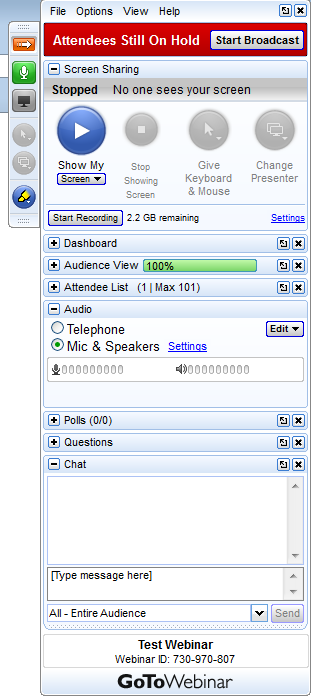 Официальный F.A.Q.
http://www.gotomeeting.com/fec/webinar/webinar_support
"Использование GoToWebinar и Blueberry FlashBack на тренингах.docx"
Небольшое пособие
29
Работа с инструментом
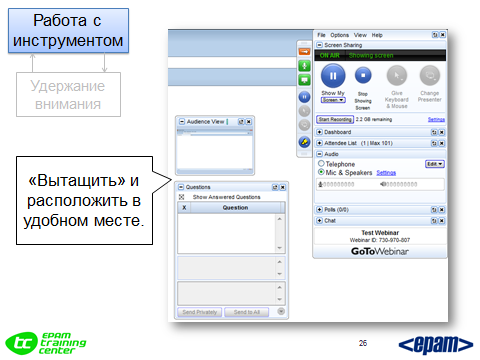 Удержание внимания
Отслеживание происходящего
Анимация и «рисунки»
Вопросы и обращение к аудитории
Опросники
Создать заранее!
30
Типичные ошибки
Рекомендации по проведению вебинаров
31
Найдите тихое место
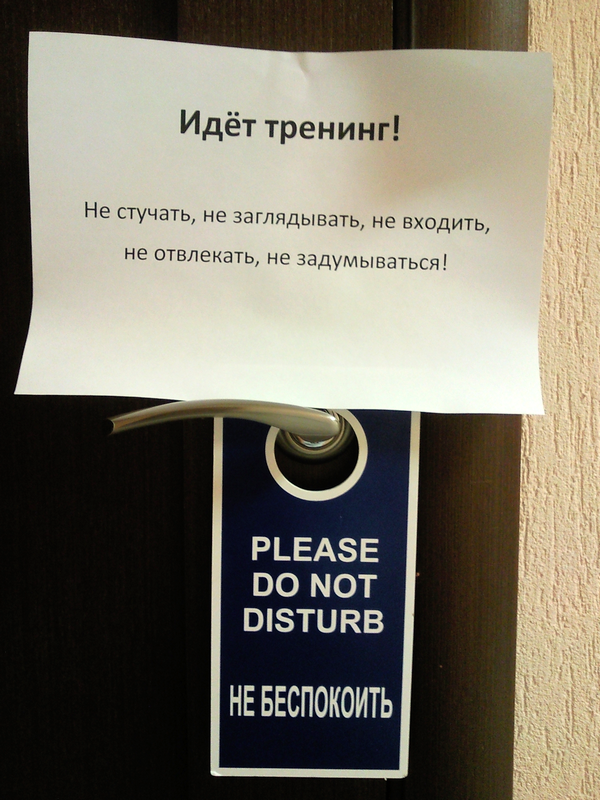 Любым законным способом! Даже если придётся работать из дома, из другого офиса и т.д.
32
Настройте микрофон
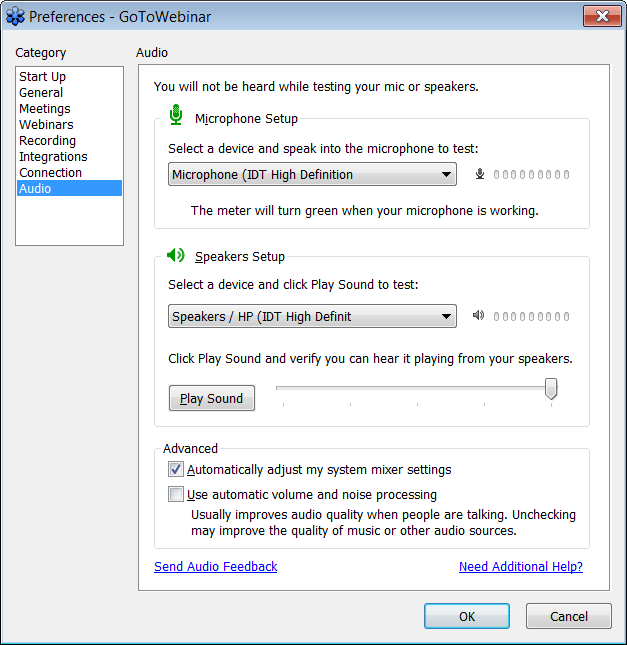 И проверьте результат!
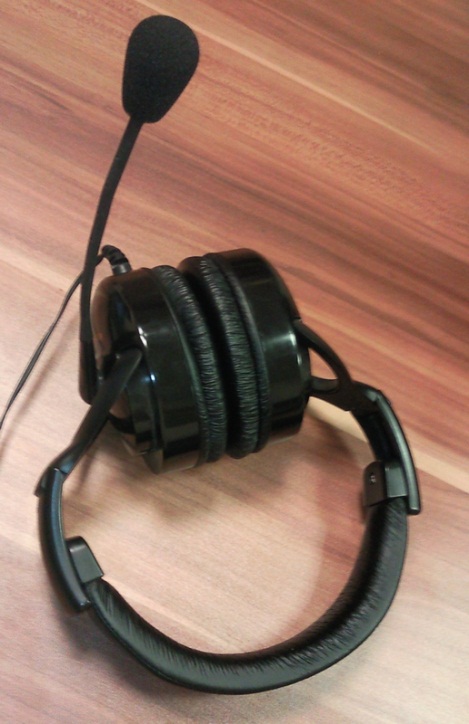 33
Отключите лишние микрофоны
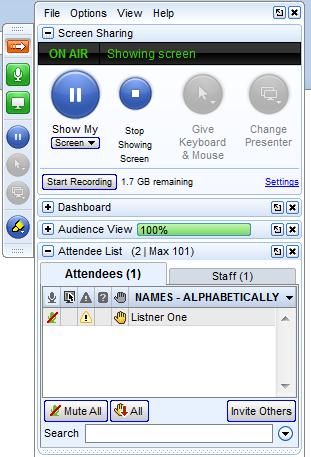 Для устранения «шума в эфире» отключите микрофоны слушателей и включайте по «поднятой руке»
34
Отключите лишние приложения
Skype, Outlook и т.д.
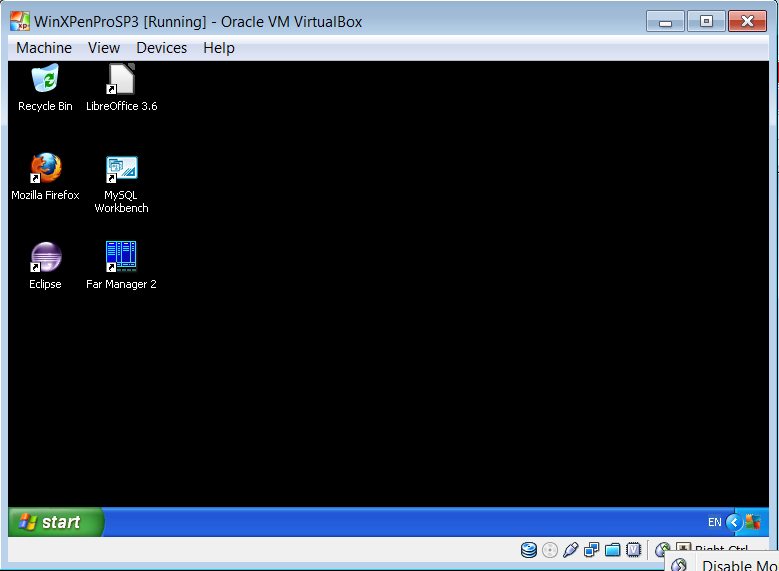 А лучше – используйте виртуальную машину, и запускайте вебинар оттуда
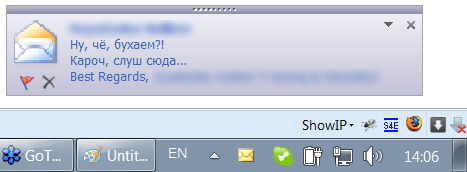 А то будет вот так 
35
Или используйте два экрана
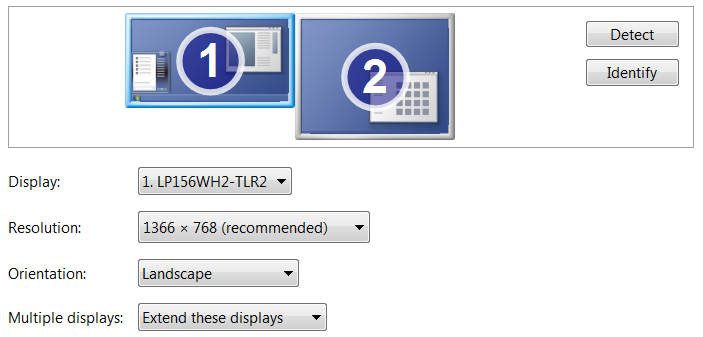 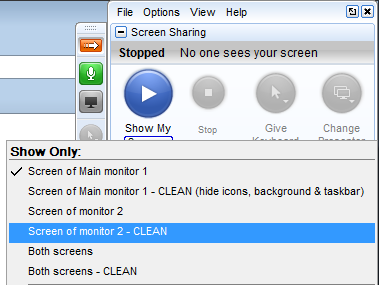 При наличии двух мониторов это удобно
36
Поприветствуйте аудиторию
И уточните, действительно ли вас слышно и видно
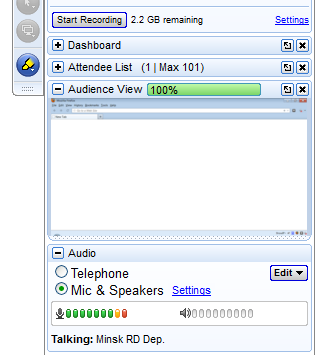 Попросите написать «плюсик» в чат тех, кто вас видит и слышит
37
Сверните лишние окна GTW
Чтобы не было характерных «чёрных полос»
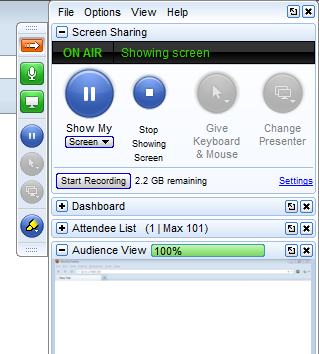 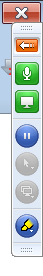 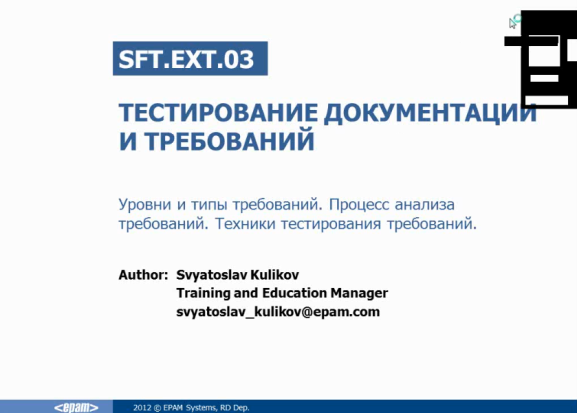 38
Помните о записи
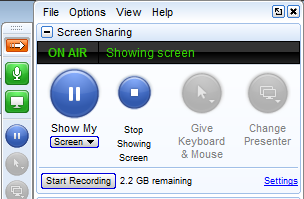 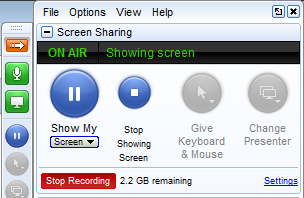 Отключайте запись и микрофон на время перерыва
39
Поглядывайте на два окна
«Что видят слушатели?»
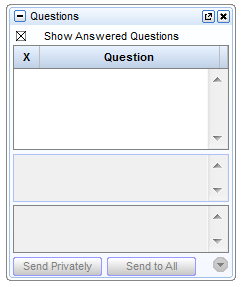 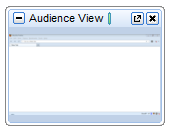 Чат или «окно с вопросами»
40
Обеспечьте динамику
«Рисование» и анимация
Если инструмент не поддерживает анимацию, делайте отдельные слайды
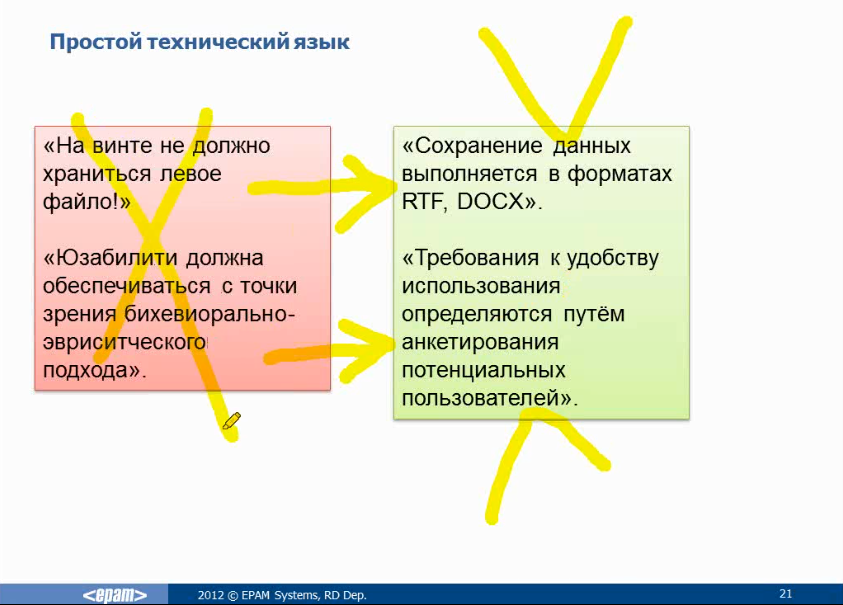 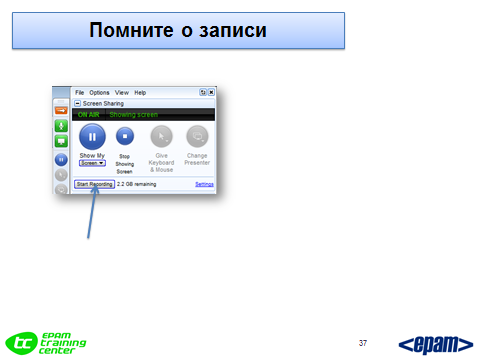 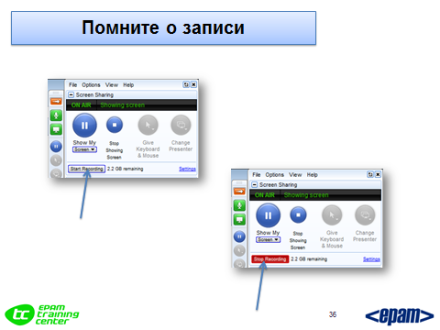 41
Обеспечьте динамику
Небольшой пример «рисования»
-- Вывести преподавателей и среднюю
-- оценку всех студентов по каждому преподавателю.

SELECT   `tt_name`, AVG(`r_mark`)
FROM     (
         `tutors`
         JOIN `m2m_sb_tt` USING (`tt_id`)
         JOIN `subjects` USING (`sb_id`)
         GROUP BY `tt_id`
         )
         JOIN `rating` ON `subjects`.`sb_id`=`rating`.`r_sb_id`
         GROUP BY `r_st_id`
42
Сохраняйте «бодрость» речи 
Если вы делаете «мхатовские паузы» и говорите монотонно – аудитория теряет внимание
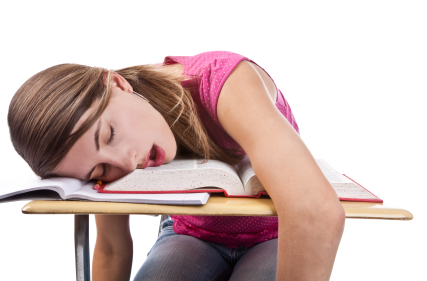 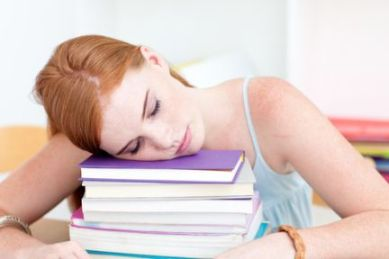 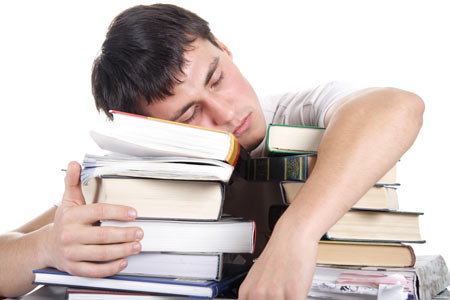 43
Поддерживайте контакт
Дайте слушателям почувствовать себя вовлечёнными в процесс
«Что вы думаете по поводу этого графика?»
«Кто видит ошибку в этом коде? И где она?»
«Напишите в чат плюсик те, кто…»
«В чат я вам только что сбросил ссылку…»
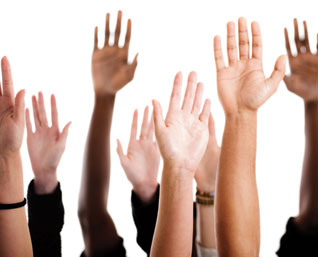 44
Передавайте слово
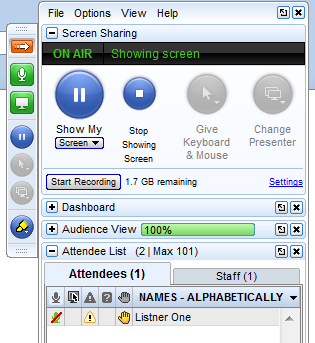 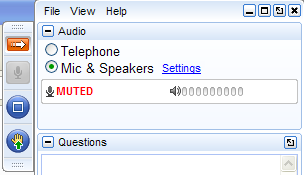 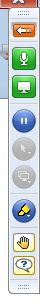 Просите желающих высказаться «поднять руку»
Вы увидите «понятые руки» в списке слушателей или индикатор «поднятых рук» на свёрнутой панели GTW
45
Подведите итоги
«Рассказать, о чём будет рассказано. Рассказать то, что собирались рассказать. Рассказать, о чём рассказали.»
Дайте URL на анкету
Попросите обратной связи
И попрощайтесь
46
Ещё раз, одним списком
Найдите тихое место.
Настройте микрофон.
Отключите микрофоны у слушателей.
Отключите лишние приложения.
Поприветствуйте аудиторию.
Уточните, действительно ли вас слышно и видно.
Сверните лишние окна GTW.
Помните о записи (запустите, потом ставьте на паузу).
Поглядывайте на два окна – «чат» и «экран слушателей».
Обеспечьте динамику (рисование, анимация).
Сохраняйте «бодрость» речи.
Поддерживайте контакт (обращения, вопросы, опросы).
Передавайте слово (по поднятой руке).
Подведите итоги (кратко повторите самое важное).
Попросите обратной связи (и дайте ссылку на анкету).
Попрощайтесь.
47
Это просто. Надо попробовать!
48
Теперь вы знаете
Что такое «вебинары» и зачем они нужны
Плюсы и минусы вебинаров
Процесс подготовки и проведения вебинара
Перечень рекомендаций ведущему вебинара
И вы только что были на вебинаре 
49
Обратная связь
Ссылки
http://goo.gl/9qd0H
http://goo.gl/j4AGU
Материалы
50
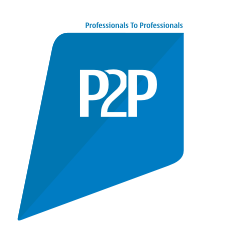 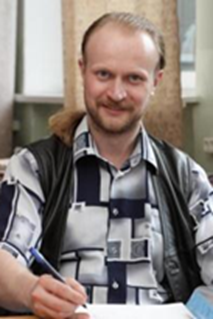 Спасибо за внимание!
Специалист по
подготовке персонала
Святослав Куликов
Svyatoslav_Kulikov@epam.com
51